II EESTI KEELE LUGUEesti keele kujunemine
“Keel ja ühiskond” X klassile 7. ptk
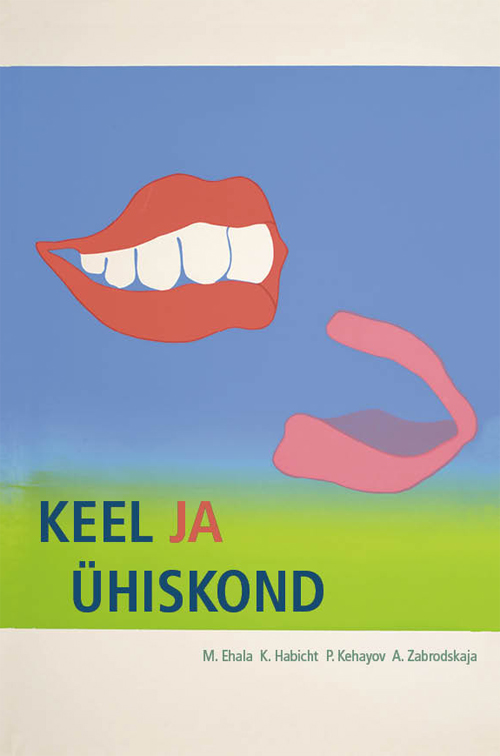 Mare Hallop
KiNG
30.10.2012
7.10.2013
Eesti keele kujunemine
algas 2000 – 2500 a tagasi
algkeel võis olla üsna sarnane soome keelega (uusi sõnu juurde tulnud, grammatika vähe muutunud
Läänemeresoome kaljujoonised eesti keele tekkimisele eelnenud perioodist
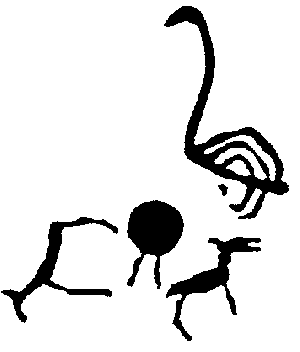 Eesti keele arengus kolm perioodi:

kuni aastani 1200	vanaeesti 
1200 – 1700	murrangueesti keel
1700 - …		uuseesti keel
vanaeesti keele muutused eristasid eesti keele teistest läänemeresoome keeltest
murrangueesti keeles toimus palju keelemuutusi, lõpuks juba praegusega sarnane
uuseesti keeles taas vähe muutusi
Vanaeesti keel
pole säilinud kirjalikke allikaid
muutusi näitab võrdlev-ajalooline meetod
õ nii eesti kui liivi keeles – pidi tekkima enne keelte eraldumist
I saj-l kujunesid murretevahelised erinevused: liivi, lõunaeesti ja põhjaeesti
häälikujärjendite erinev areng (kt – ht, tt; pts – ps, ts)
kõhtu
lapsi
(põhjaeesti)
kõktu
laptsi
kõttu
latsi
(lõunaeesti)
Algkeelest kujuneb uus keel siis, kui 
kujunevad uuendused, mis eristavad kujunevat keelt teistest, 
murdelised erinevused kahanevad
Vanaeesti keele perioodil selliseid muutusi  peaaegu ei tekkinud (v.a õ teke), pigem suurenesid murdelised erinevused, mis viisid põhja- ja lõunaeesti keele kujunemisele.
Muurangueesti keel
13.- 18. saj-ni, pärast Eesti alade vallutamist sakslaste ja taanlaste poolt
kujunesid välja tänapäeva eesti keele põhijooned
eesti keel eristus teistest läänemeresoome keeltest
saab uurida kirjalikke allikaid
Muutused:
lõpukadu,
sisekadu,
neist muutused grammatikas: käändkondade süsteemis, mitmete tunnuste ja lõppude kadumine,
vältevahelduse tekkimine,
muutus eitava kõne väljendamine (alamsaksa k eeskujul),
tekkis kaudne kõneviis,
muutused sõnavaras: eesti keelde laenati üle 1000 sõna= 15% kirjakeele sõnatüvedest.
Lõpu- ja sisekadu
* kahesilbiliste ja pikemate sõnade lõpust kadus täishäälik (v.a ema, kala- lüh esisilbiga)
* tekkisid konsonandiga lõppevad ühesilbil käändsõnad (jalg, mets), ühesilbil tüvega pöördsõnad (andma, kastma)
* lõpukadu 13.-14.saj, sisekadu 14.saj-l
(soome k-s pole lõpu- ega sisekadu toimunud)
* sõnalõpuline –n omastavas ja sõna lõpus kadus 15.-16.saj (soomes alles)
Eesti keele häälikumuutused 13.- 16. sajandil
Vormimoodustus
Häälikumuutuse tõttu muutus vormimoodustus palju keerulisemaks,
grammatikareeglite lihtsustumine, näit ei kujunemine eesti keeles: läänemeresoome algkeeles ei tegusõna, nagu soome keeles praegugi
vältevaheldus (kus sama sõna tüvi on mõnes vormis II, mõnes III vältes) puudub teistes läänemeresoome keeltes (selle kooli, seda kooli). Arvatavasti tekkis vältevaheldus laadivahelduse eeskujul,

üsna ilmne muutuste põhjus on tihe keelekontakt alamsaksa keelega, sõjad, näljahädad, katkud, mille tulemusena tuli Eesti tühjaks jäänud aladele inimesi mujalt,
oma osa reformatsioonil, mil saksa pastorid hakkasid jumalateenistusel kasutama eesti keelt (paratamatult tugeva saksa mõjuga)
Uuseesti keel
Eesti ühendamine Tsaari-Venemaaga ja
eestikeelne piibel 1739
Piiblis normeeritud kirjakeel  ühtlustas tasapisi keelekasutust,
eestikeelne kooliharidus ja kirjaoskuse levimine mõjus keelele stabiliseerivalt.
Pärast seda (viimased 400 a) pole väga suuri muutusi toimunud (1739. a piibel ka praegu loetav ja arusaadav)
Suurem muutus kaasaütleva käände väljakujunemine (16.-17. saj) kaassõnast kanssa lühenemise teel. Soome keeles siiani kasutusel tähenduses `koos, ühes`
esän kanssa > isa kaas > isa kaa > isaga
Muud suuremad muutused on tekkinud sihipärase keelekorralduse tulemusel:
oleva käände kasutuselevõtt K. A. Hermanni poolt 19.saj lõpp, 20.saj algus
Aaviku loodud i-ülivõrre ja i-mitmus (suurim, mustim, käsist)
maks-, nuks-, nuvat-vormi juurdumine 20.saj II poolel (tegemaks, teinuks, teinuvat)
Eesti keele kujunemine
sakslaste vallutused 13. saj
Piibel 1739
vanaeesti
murrangueesti
uuseesti
vältevaheldus                maks-vorm
n-i kadu			i-ülivõrre
pts-i muutus		sisekadu		         kaasaütlev
õ teke	kt muutus	lõpukadu           de-mitmus		olev
500	    1000	             1200	         1500	    1700		2000
Eesti keele muutuste ajatelg
Miks keel muutub?
Mugavusest ei hääldata sõnu alati õigesti välja, mistõttu teatud häälikud kaovad. Reeglipärane:  kui kaob, siis kõigist sõnadest. Võivad muutuda tunnused-lõpud – reeglid lähevad keeruliseks;

osa keerulisi reegleid võib ununeda, asenduda sagedaste reeglitega, s. o analoogiamuutus
	
	n: keeruline mitm os väina     väinu, ilma     ilmu
		lihtne: kõne + sid, ema + sid
		analoog: väinasid, ilmasid
Inimesed püüavad olla originaalsed: tekivad uued väljendid, mis keeles juurdudes võivad saada grammatika osaks, s.o grammatikaliseerumine
			isa kaa   >  isaga
Eesti keele sotsioperioodid
Keelt mõjutab kõnelejaskonna ühiskondlik seisund. 

Sotsioperiood – ajastu, mille vältel ühiskondlikud suhted mingis piirkonnas on suhteliselt stabiilsed.

Need on olulised uute sõnade laenamise ja kirjakeele kujunemise seisukohast
üleilmastumise aeg
1990
nõukogude aeg
1944
Eesti aeg
1920
venestusaeg
1880
ärkamisaeg
1860
mõisaaeg
1700
Rootsi aeg
1550
orduaeg
1200
muinasaeg
Jätan meelde…
Suurim areng Rootsi ja orduajal: eesti keele kõnelejad sattusid tihedamasse keelekontakti alamsaksa, taani ja rootsi keele kõnelejatega, võeti sõnavara ja grammatikatki,

sõjad, näljahädad, katk panid inimesed liikuma: Eesti aladele sattus palju muukeelseid talupoegi, kelle keelekasutus mõjutas eesti keelt;
oma osa reformatsiooniaegsel kirikul.

Iga sotsioperiood toob midagi uut, eriti sõnavarale:
 iga keelekontakt annab laensõnu,
mõjutab ka kirjakeelt